ESC 2014 Project
Everything about ESC is preserved for the future
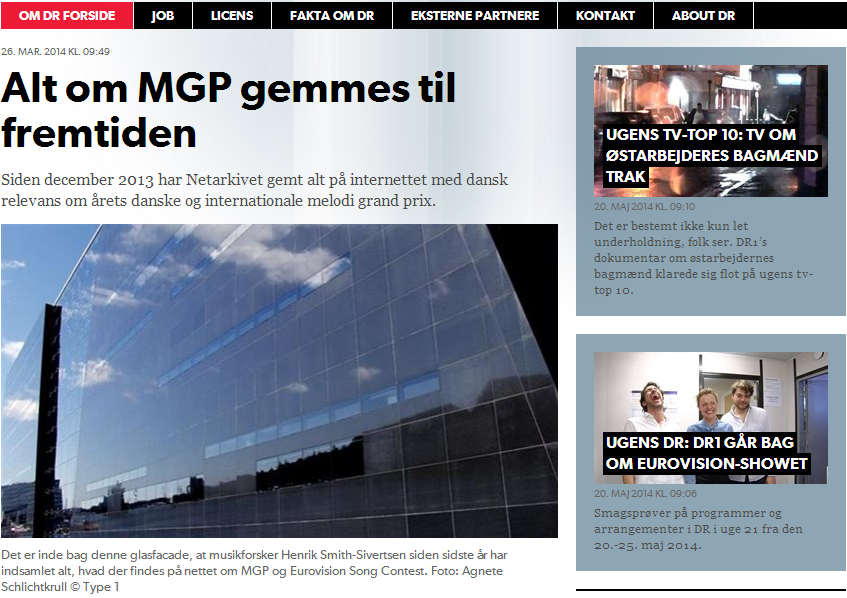 ESC 2014 Project
Adopted early December 2013 (RESAW)
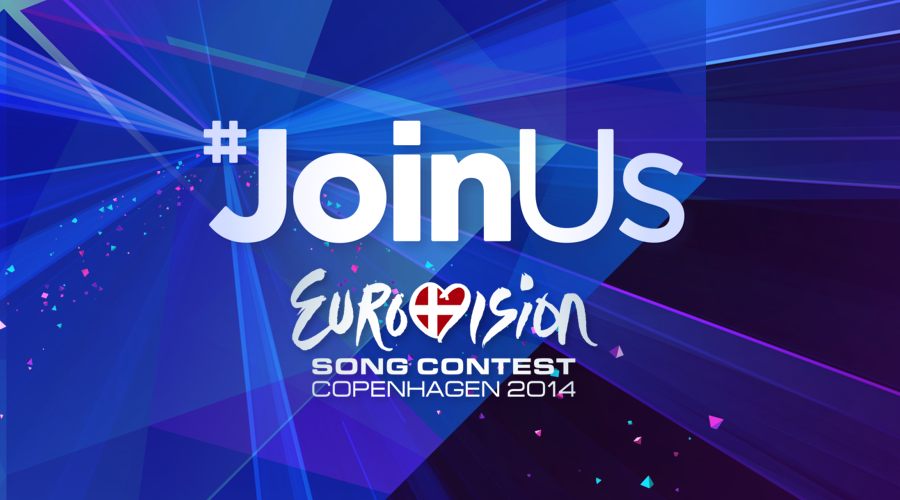 ESC 2014 Project
Why ESC as a case?
 
ESC has a massive social media presence and generates a lot of content. It is very technologically demanding to harvest.
(from the project description  (january 2014)).
ESC 2014 Project
Why ESC as a case?
 
ESC has a massive social media presence and generates a lot of content. It is very technologically demanding to harvest. 
Doing so tests the Netarchive functionality and gives valuable experience wrt. needed improvements, and input about which technological solutions are needed.
(from the project description  (january 2014)).
ESC 2014 Project
Why ESC as a case?
 
ESC has a massive social media presence and generates a lot of content. It is very technologically demanding to harvest. 
Doing so tests the Netarchive functionality and gives valuable experience wrt. needed improvements, and input about which technological solutions are needed.
ESC-related research is diverse; music, politics, culture, language, gender, media, and more. Accomodating these different angles challenges the collections and collection process and strategy.
(from the project description  (january 2014)).
ESC 2014 Project
Why ESC as a case?
 
ESC has a massive social media presence and generates a lot of content. It is very technologically demanding to harvest. 
Doing so tests the Netarchive functionality and gives valuable experience wrt. needed improvements, and input about which technological solutions are needed.
ESC-related research is diverse; music, politics, culture, language, gender, media, and more. Accomodating these different angles challenges the collections and collection process and strategy.
The transnational aspect of ESC makes it a superb case for collaboration (RESAW)
(from the project description  (january 2014)).
ESC 2014 Project
Project description  (January 2014)

Ongoing event harvest up to the Eurovision Song Contest in Copenhagen on 10th May 2014
ESC 2014 Project
Project description  (January 2014)

Ongoing event harvest up to the Eurovision Song Contest in Copenhagen on 10th May 2014 
Focusing on ESC 2014 as an online event, especially social media (including AV)
ESC 2014 Project
Project description  (January 2014)

Ongoing event harvest up to the Eurovision Song Contest in Copenhagen on 10th May 2014 
Focusing on ESC 2014 as an online event, especially social media (including AV)
Creation of the archive is overseen by reseachers and specialists, who, in collaboration with the Netarchive curators, find and add material and provide quality control
ESC 2014 Project
Project description  (January 2014)

Ongoing event harvest up to the Eurovision Song Contest in Copenhagen on 10th May 2014 
Focusing on ESC 2014 as an online event, especially social media (including AV)
Creation of the archive is overseen by reseachers and specialists, who, in collaboration with the Netarchive curators, find and add material and provide quality control
The archive is limited to the Danish contest (Dansk Melodi Grand Prix) and the international ESC contest
The Problem:
is – in a nutshell – about really big data
http://youtu.be/icpmWShvGNk
The Control Center
- a manual experience
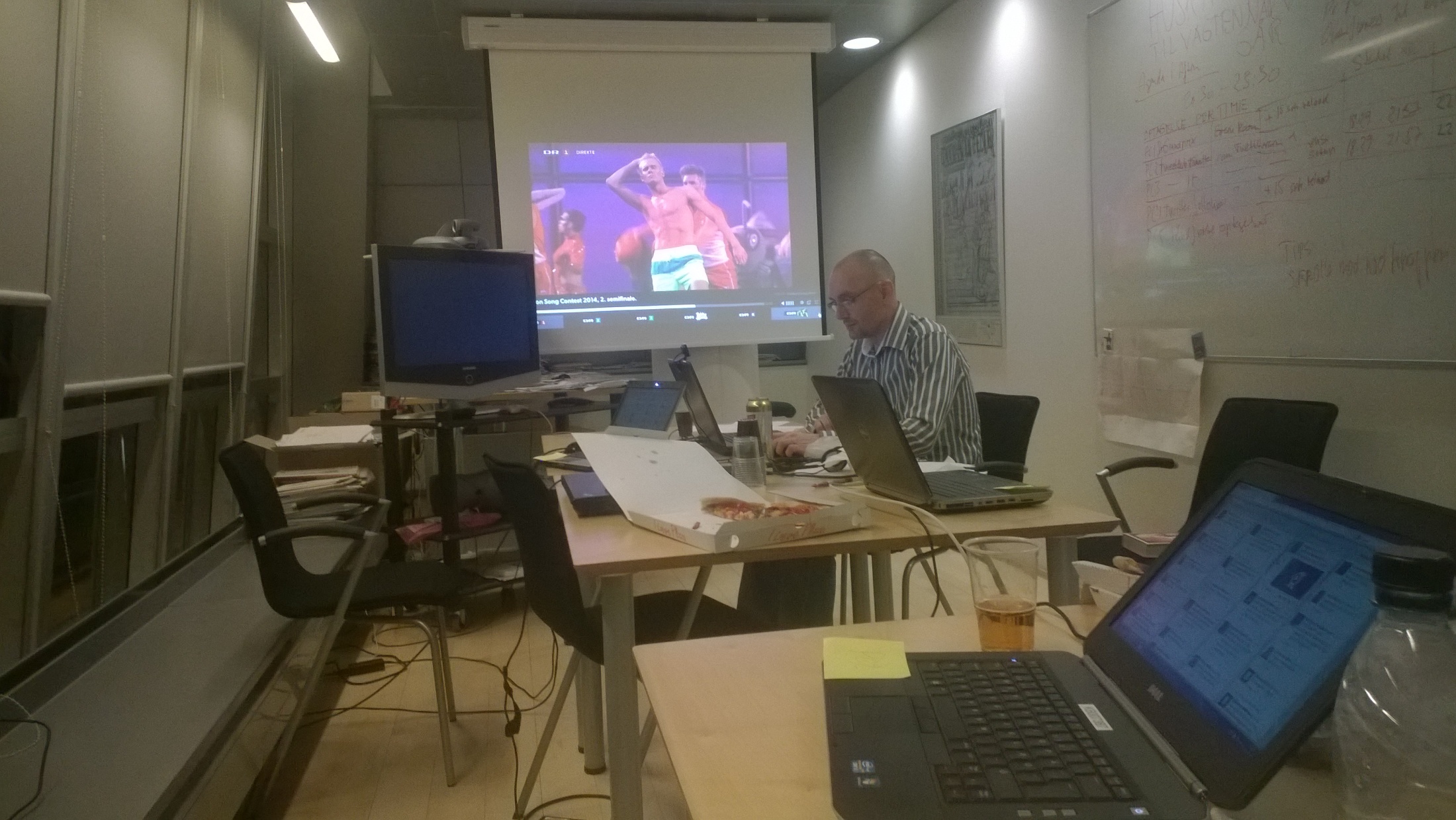 Results & Experiences
From day 1 we had our work cut out for us by the (now dreaded) dynamic content:
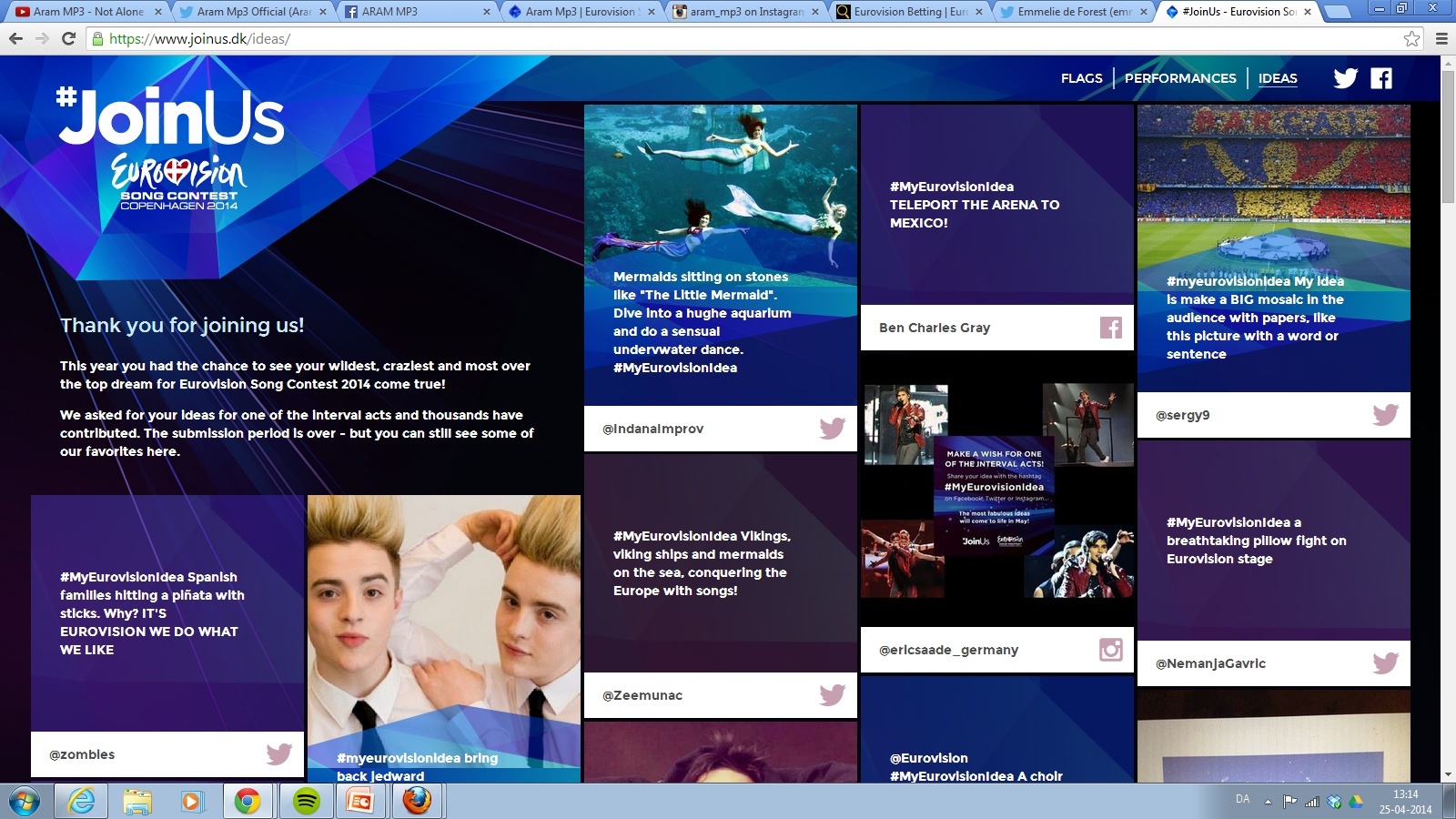 Opening of the 1st semi-final:
http://youtu.be/3B0KLCPYc68?t=2m
Results & Experiences
From day 1 we had our work cut out for us by the (now dreaded) dynamic content:
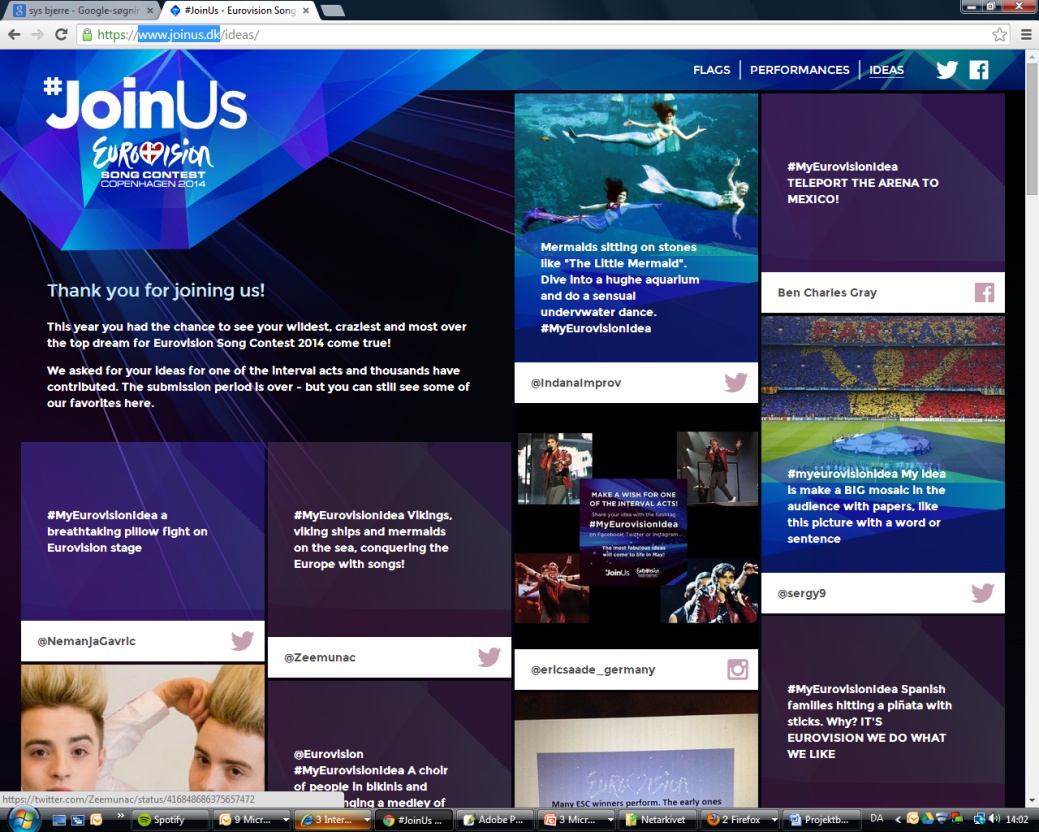 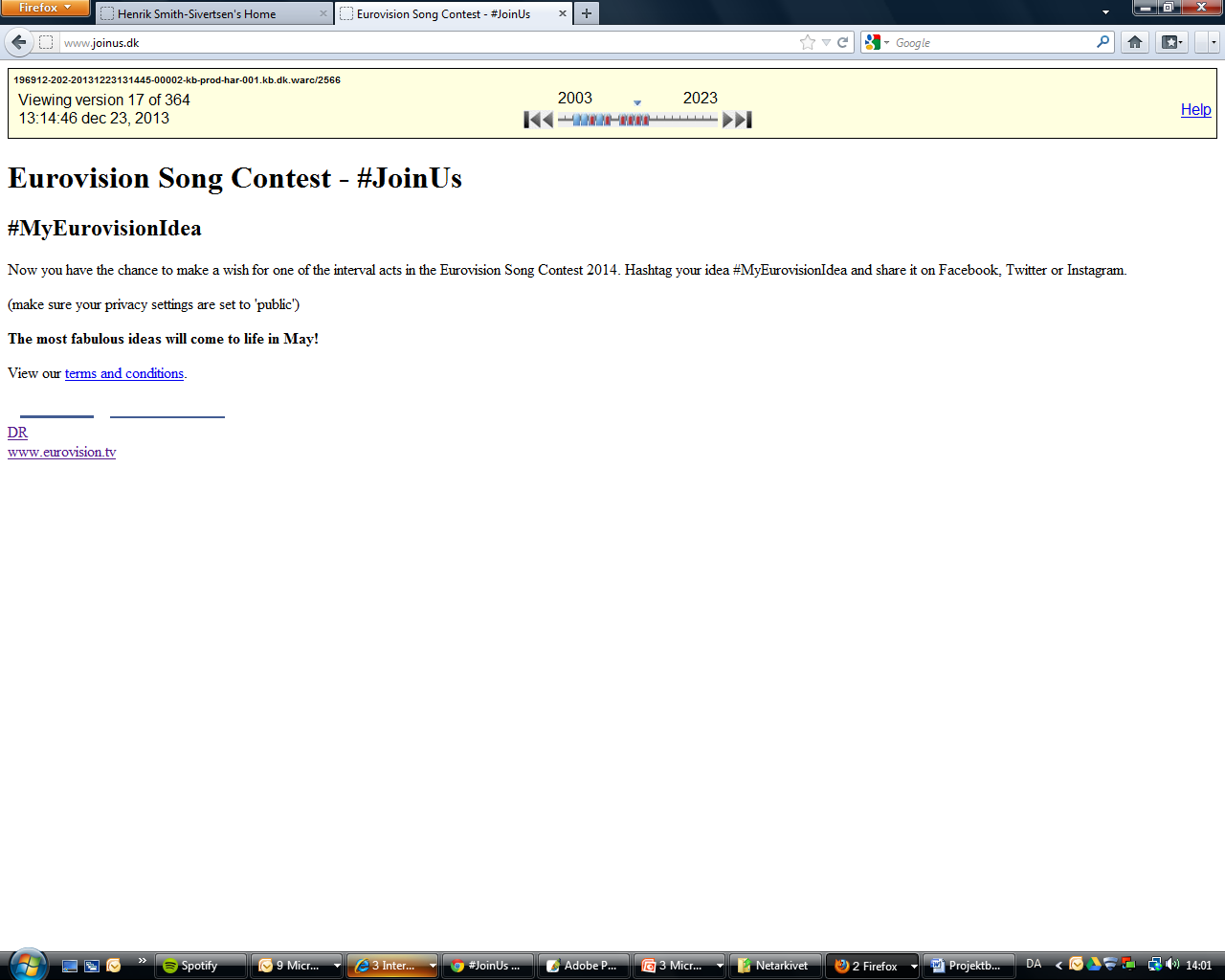 Results & Experiences
Static pages with no dynamic elements are archived without any problems. These are sites such as news sites, fan sites and betting pages

A lot of these sites have high levels of activity, which demands that we keep close watch, for instance for newly sprouted sub-pages etc.
Results & Experiences
Social media activity is enormous in scope:
	321.000 videos when using the query ”Eurovision 2014” on YouTube:
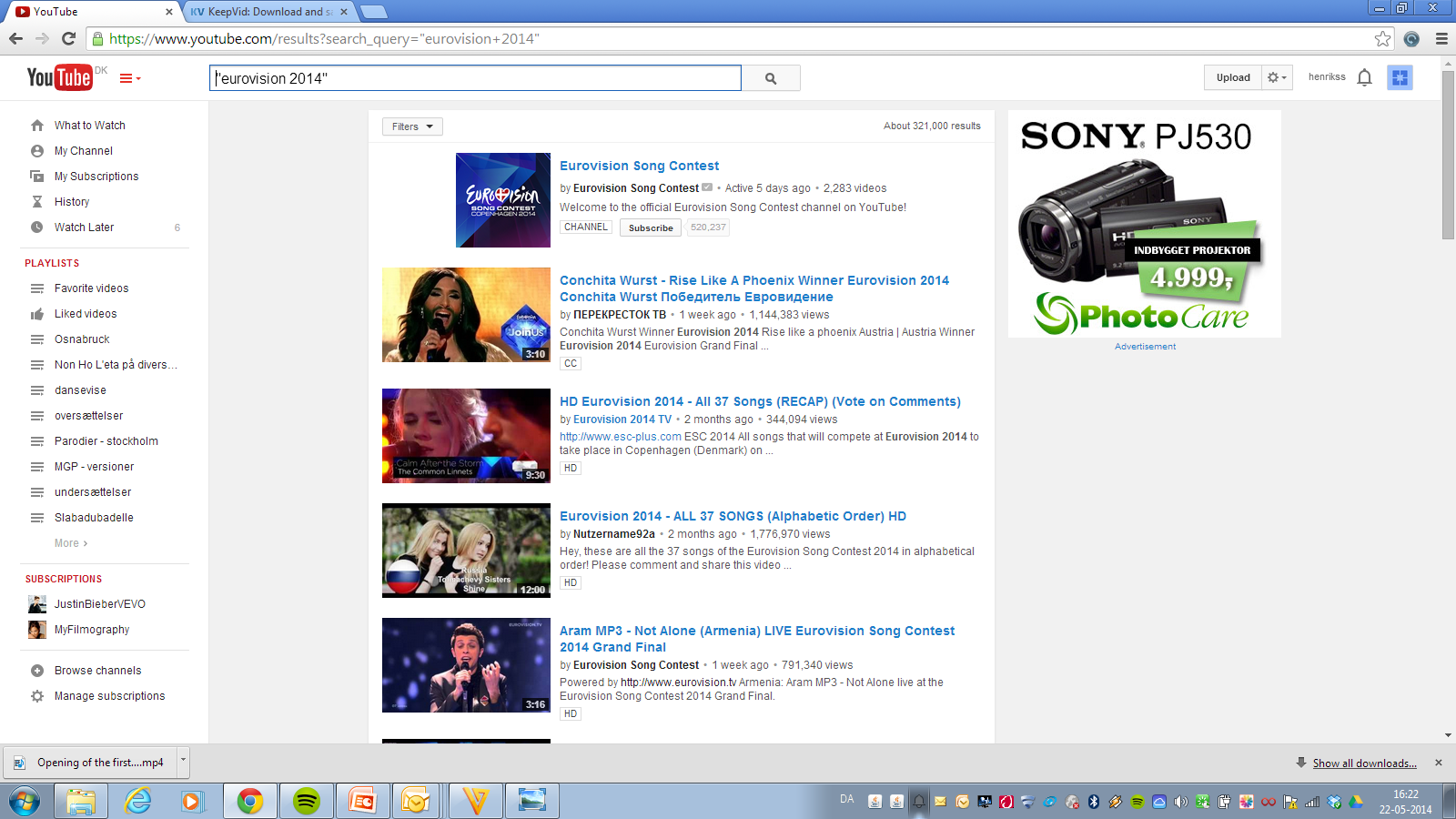 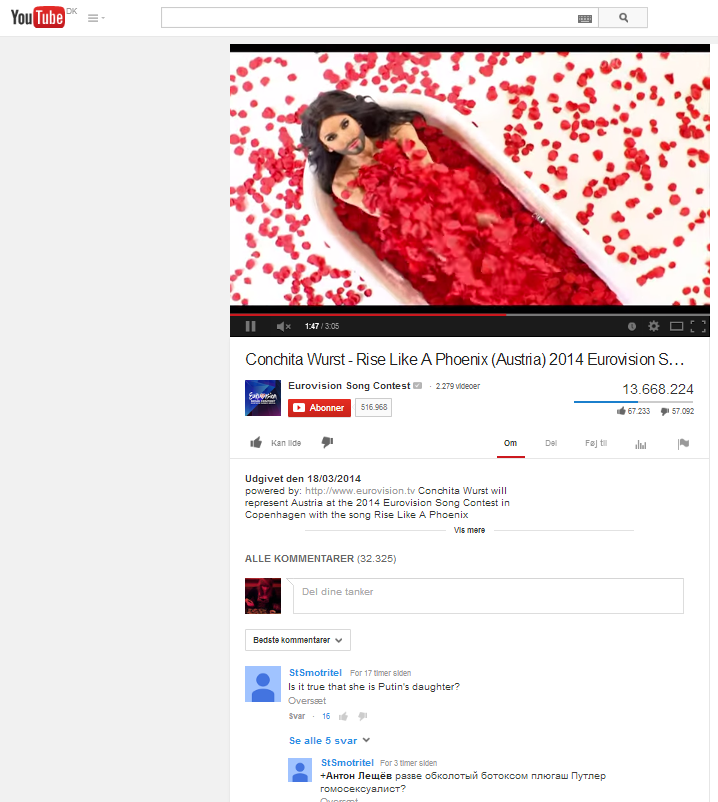 13.668.244 Views of the 
winning song’s official video 
(One week after the victory)
Social media is more than text
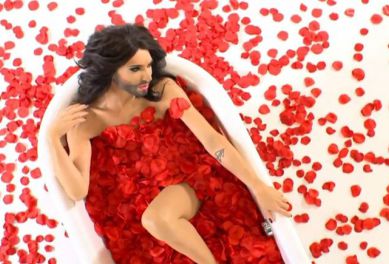 Social media is more than text
- and this is how they work

Via inter- and re-references
Social media is more than text
- and this is how they work

Via inter- and re-references
Multi- media
Social media is more than text
- and this is how they work

Via inter- and re-references
Multi- media
Visual commentary
Social media is more than text
- and this is how they work

Via inter- and re-references
Multi- media
Visual commentary

but even more

ESC is mainstream
Social media is more than text
- and this is how they work

Via inter- and re-references
Multi- media
Visual commentary

but even more

ESC is mainstream
People – fans, anti-fans and casual viewers – relate to it
It is not ”just” music either…
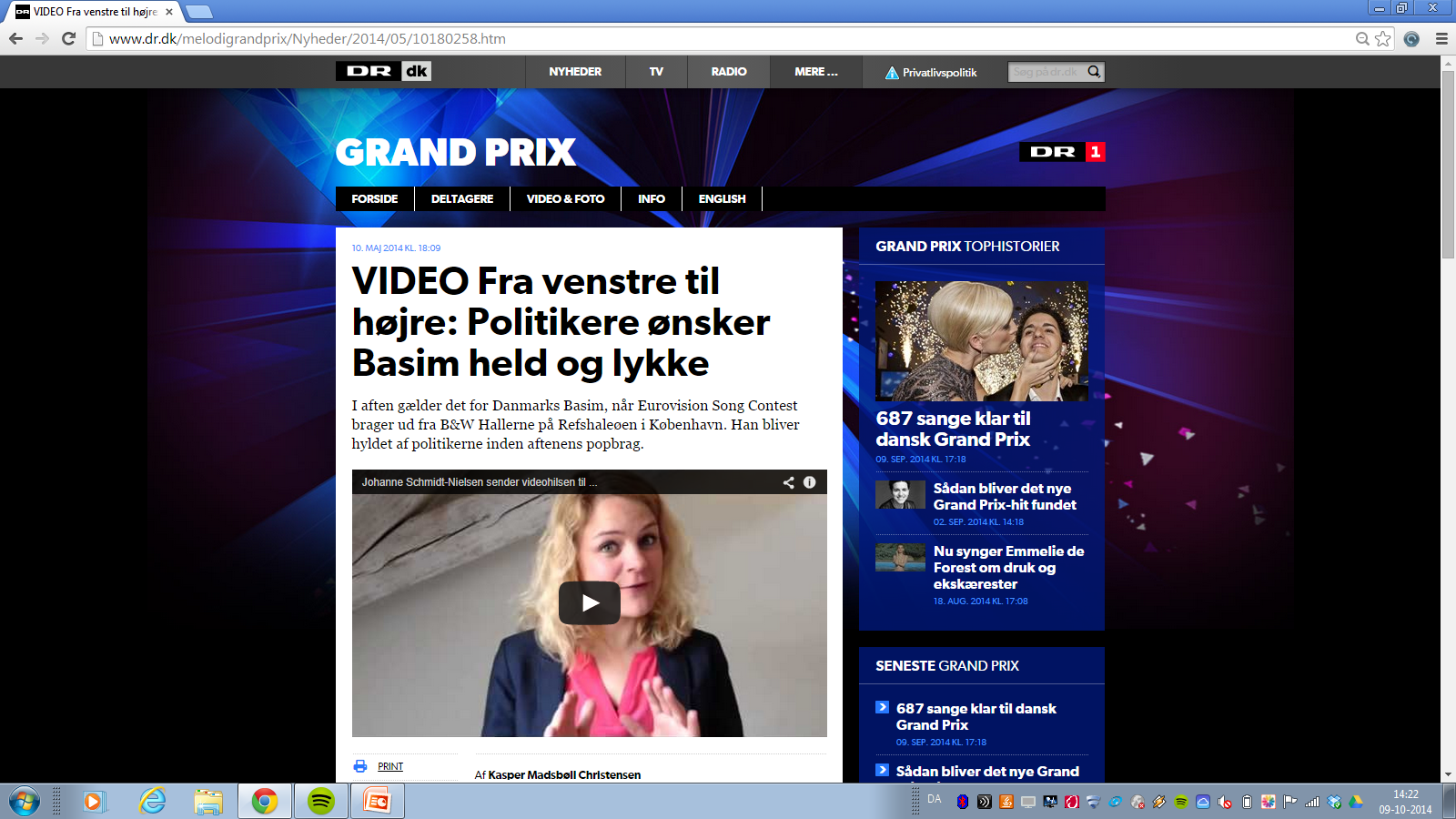 Danish TV’s official ESC news site
Saved in the Netarchive:
http://www.dr.dk/melodigrandprix/Nyheder/2014/05/10180258.htm
(Danish TV’s official ESC news site)
Results & Experiences
YouTube
	
	The Netarchive is able to save the video front pages, showing no. of ”likes”, ”dislikes” and ”views”, but cannot save the comments
	Videos themselves are saved manually and separately to the archive
Results & Experiences
Social media activity is massive: 
47.000 tweets a minute during the final (and that is way too much for the Netarchive)
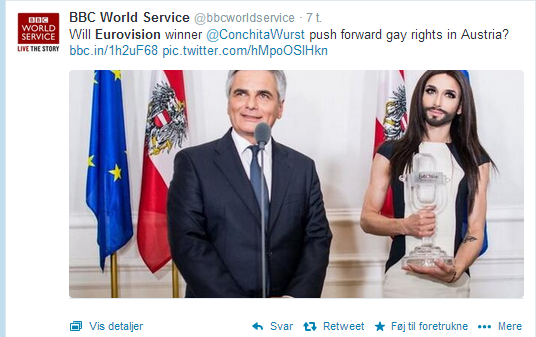 Problems & Solutions
Problem: The Netarchive cannot harvest social media due to frequency of updates, page coding etc. – ie. tech issues
	
	> Solution:

Twitter and Facebook:  	
Digital Footprints
Screen shots 
Screen film
Problems & Solutions
Problem: The Netarchive cannot harvest social media due to frequency of updates, page coding etc. – ie. tech issues
	
	> Solution:

b)	YouTube: 	
Videos and front pages were harvested separately, and a spreadsheet is needed to match them. Comments are not harvested.
Problems & Solutions
Problem: The Netarchive cannot harvest social media due to frequency of updates, page coding etc. – ie. tech issues

	> Solution:

	c)	Joinus.dk (mostly), Instagram, Tumblr, VK.com, Vimeo, Flickr, streaming on 	news sites et al…
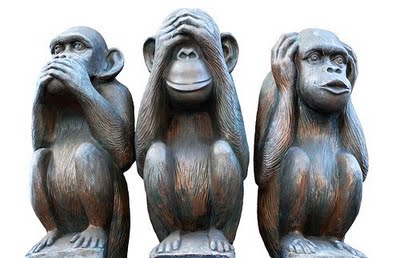 Conclusion
ESC 2014 has proven that social media are vital, if we want to preserve an accurate impression of our present time.
Conclusion
ESC 2014 has proven that social media are vital, if we want to preserve an accurate impression of our present time.

Established news media (”old media”) interact with them – even in their logo/branding – and debates on social media can affect the outcome of something like ESC, just as they can affect policy and policy making.
Conclusion
ESC 2014 has proven that social media are vital, if we want to preserve an accurate impression of our present time.

Established news media (”old media”) interact with them – even in their logo/branding – and debates on social media can affect the outcome of something like ESC, just as they can affect policy and policy making.

Online discourse is not pure text, but uses a multi-media approach – everything is connected and inter-referential.

This puts new and high demands on archiving.
Conclusion
ESC 2014 has proven that social media are vital, if we want to preserve an accurate impression of our present time.

Established news media (”old media”) interact with them – even in their logo/branding – and debates on social media can affect the outcome of something like ESC, just as they can affect policy and policy making.

Online discourse is not pure text, but uses a multi-media approach – everything is connected and inter-referential.

This puts new and high demands on archiving.

Two kinds of problems
Technical error and complication (ie. things we cannot do – yet)
Human error
Conclusion
A massive amount of work has gone into harvesting and documenting ESC 2014, and this has led to a large and excellent material for future research. However, a lot of this material is currently outside the Netarchive proper.
Conclusion
A massive amount of work has gone into harvesting and documenting ESC 2014, and this has led to a large and excellent material for future research. However, a lot of this material is currently outside the Netarchive proper. 

The Netarchive lacks the technology to harvest the media of the now. Without tools to do so, the source material we pass on will be incomplete and unable to accurately reflect the present day in our preserved material.
Conclusion
A massive amount of work has gone into harvesting and documenting ESC 2014, and this has led to a large and excellent material for future research. However, a lot of this material is currently outside the Netarchive proper. 

The Netarchive lacks the technology to harvest the media of the now. Without tools to do so, the source material we pass on will be incomplete and unable to accurately reflect the present day in our preserved material.

Whole domains/sites are currently impossible to harvest
Conclusion
A massive amount of work has gone into harvesting and documenting ESC 2014, and this has led to a large and excellent material for future research. However, a lot of this material is currently outside the Netarchive proper. 

The Netarchive lacks the technology to harvest the media of the now. Without tools to do so, the source material we pass on will be incomplete and unable to accurately reflect the present day in our preserved material.

Whole domains/sites are currently impossible to harvest
And therefore we now have AV-collections of activities on Twitter, Facebook etc.
Conclusion
Curation is vital – the amount of data is so large and the choices so many that we need more resources.
Conclusion
Curation is vital – the amount of data is so large and the choices so many that we need more resources.

Social media use/practices is one of the challenges of this collection.
What to collect from where and how
What do people do on Facebook vs. YouTube vs. Twitter etc.
Conclusion
Curation is vital – the amount of data is so large and the choices so many that we need more resources.

Social media use/practices is one of the challenges of this collection.
What to collect from where and how
What do people do on Facebook vs. YouTube vs. Twitter etc.

The devil really is in the detail
Small mistakes muddy the collection
Conclusion
Curation is vital – the amount of data is so large and the choices so many that we need more resources.

Social media use/practices is one of the challenges of this collection.
What to collect from where and how
What do people do on Facebook vs. YouTube vs. Twitter etc.

The devil really is in the detail
Small mistakes muddy the collection

Time and timing is essential
ESC 2014 Project
”As my dad used to say: any failed attempt is a victory for those who have the strength to make a new, better one.”	 

			- Jan Guillou 2013 (our translation)
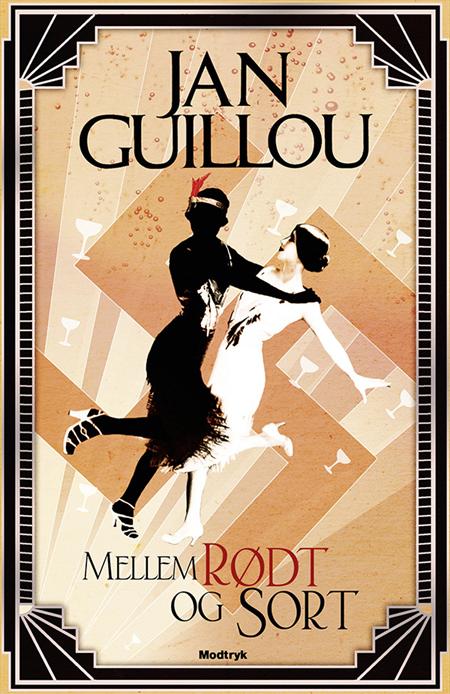